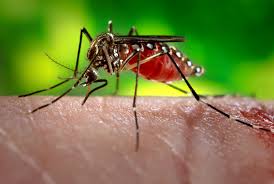 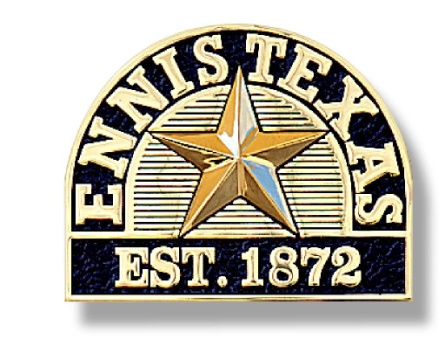 CITY OF ENNIS
DEPARTMENT OF HEALTH SERVICES
MOSQUITO CONTROL
PROGRAM
August 23, 2016

by Chauncy Williams , Health Director
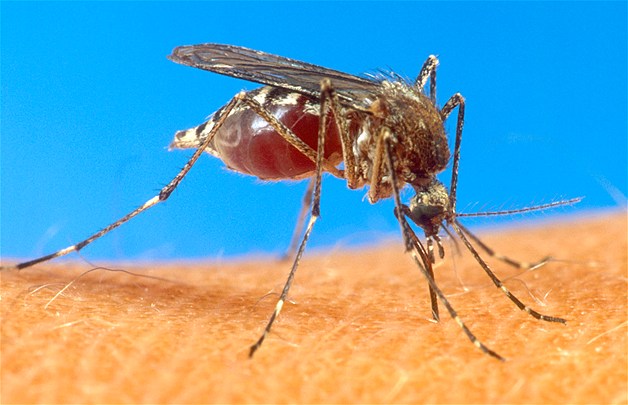 1
Since May - Zika Virus In Texas – August 23, 2016
Texas has had 125 reported cases of Zika virus disease.  This count includes:  three pregnant women, two infants infected before birth, and one person who had sexual contact with a traveler.
Texas Zika Cases by County:
*North Central Texas Counties
2
Before Zika – the West Nile Outbreak In Ellis County October 31, 2012
WN = West Nile  Fever            WNND = West Nile neuroinvasive disease (severe cases) .  
No human WNND or WNF cases have been reported within the City of Ennis.
3
West Nile Virus Ennis
Positive Sample Pools WNV Mosquitos
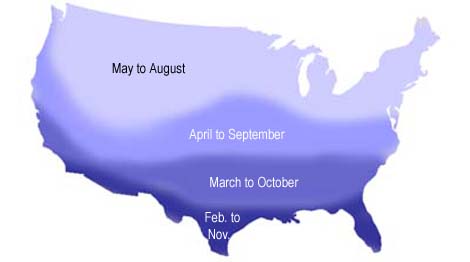 Mosquito season varies from year to year depending on temperature, moisture and other conditions. The map shows approximate periods when mosquitoes may be most active, with activity tapering off for a month or more before and after.
4
West Nile Virus Ennis 2012 to August 23, 2016
6 Positives  3 Positives   3 Positives   3 Positives  14 Positives
5
WNV Disease Surveillance & Abatement
When the application of adulticide is warranted, staff sprays one half of the City one night and the other half of the City two nights later to disrupt the mosquito life cycle 

Health Department staff also respond to reports of stagnant water on a continuous basis as part of the WNV disease abatement program 

YTD 2016, 14 mosquito pools within Ennis have tested positive for WNV, no human cases of the virus have been identified

Sixteen traps have captured 150+ mosquitoes since late-June and staff has been spraying since that time
MOSQUITO CONTROL
A SMALL BUT VITAL PROGRAM

3 Health Generalist FTE’s and a 0.5 FTE Park Department employee are assigned to the program. 

Equipment, Shipping, and Supplies.

~$7,000 budget for operations.

Actual Cost per FY: 
2012 Total Cost: $11,850.00; 
2013 Total Cost: $9980.00;  
2014 Total Cost: $4554.00;  
2015 Total Cost: $6480.00
2016 Estimated Cost: $10,000.00
7
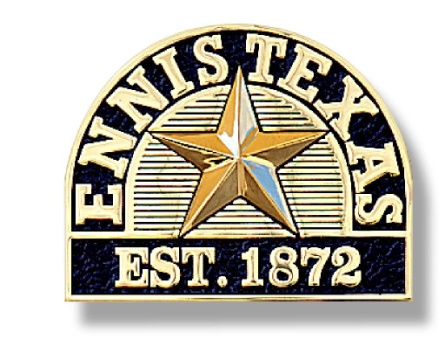 To Report Mosquito Related Problems or For Additional Information Regarding This Presentation Please Feel Free to Contact the City of Ennis Health Department at:  
105 S. Preston Street 
    972-875-1234 or by Email at: 
    healthdept@ennis-texas.com
CITY OF ENNIS
CWMS 2016
8